Razlomci
Jabuka
½ jabuke
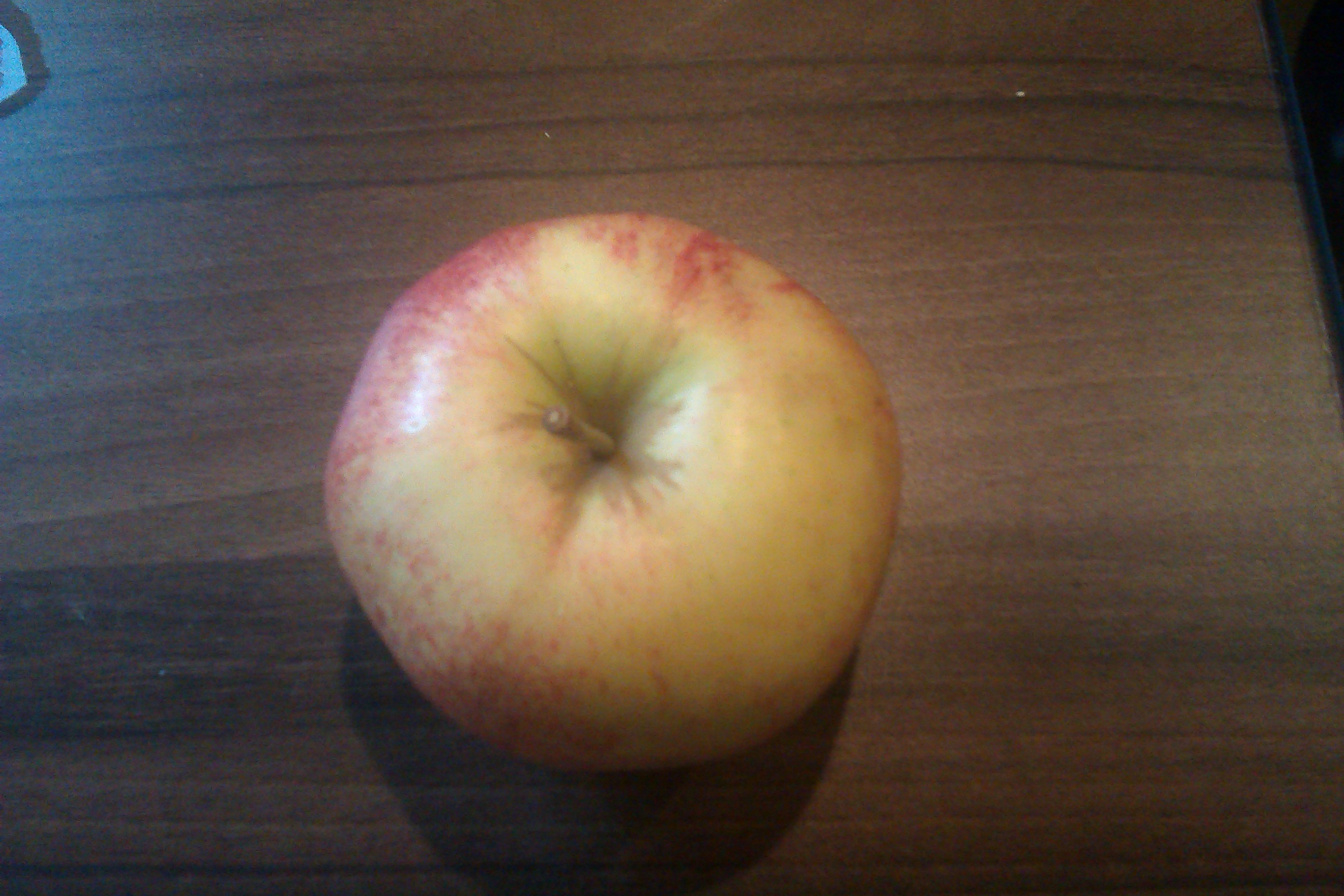 Bomboni od slijeza
½ pakiranja
1 pakiranje
Bomboni
½ svih bombona
svi bomboni
Čokolada
1/5    čokolade
1 čokolada
Jaja
3/6 pakiranja
cijelo pakiranje
Vrećice za čaj
8/16 svih vrećica čaja
16 vrećica za čaj
Bojice
Flomasteri
6/12 svih flomastera
12 flomastera
Hvala na pažnji!